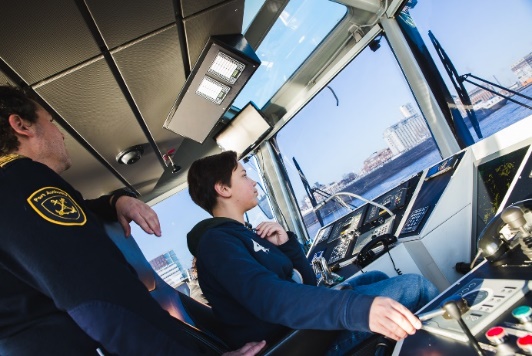 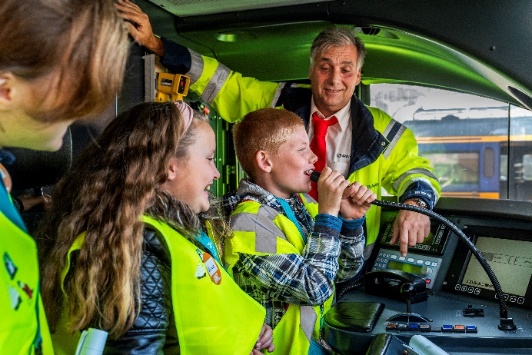 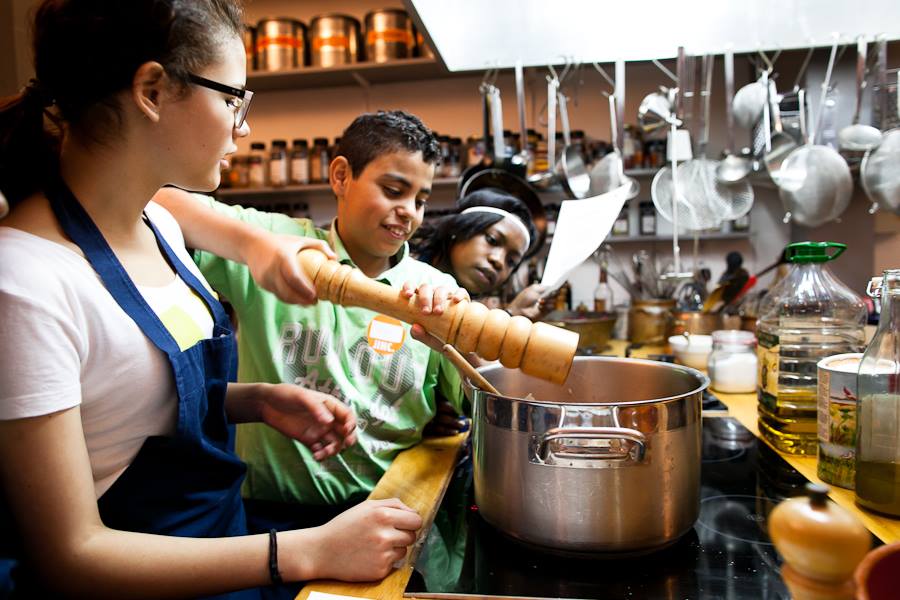 JINC Bliksemstage
Ronde 2 - les 1Onderzoek een beroep
Hoe was de vorige Bliksemstage?
Wissel uit in tweetallen:
Welk bedrijf ben je vorige keer geweest?
Wat hebben jullie gedaan?
Welke beroepen heb je daar gezien?
Bij welke sector hoorde het bedrijf?
Wat vond je ervan?
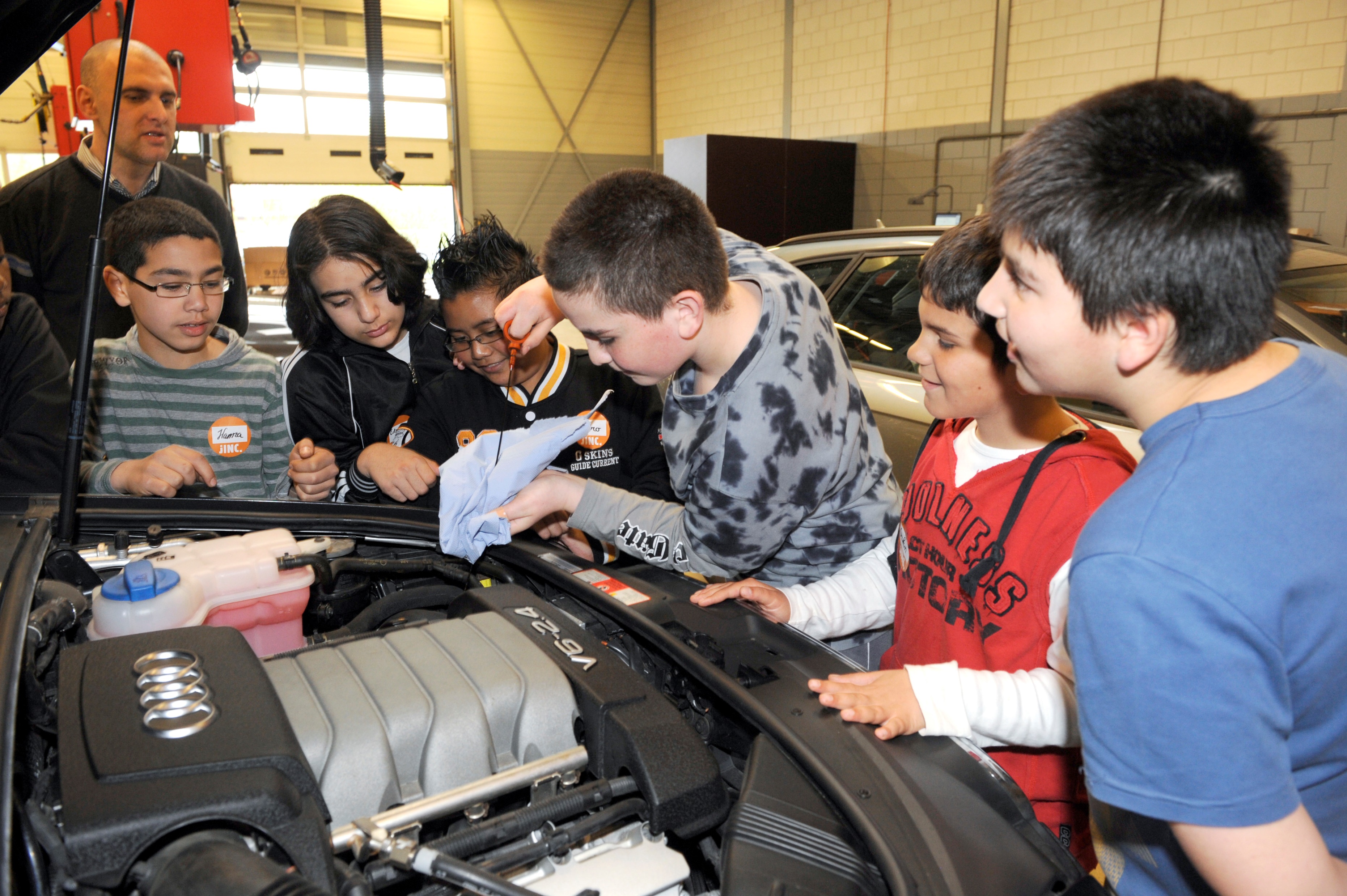 JINC Bliksemstage
Maak nu opdracht 1 in je werkboekje
Presenteer elkaar jullie onderzoek!
[Speaker Notes: Geef leerlingen hier ca. 5 minuten de tijd voor per groepje.]
Einde van de les.Vragen?
Extra spel:
Noem een aantal werkzaamheden van een beroep en laat de andere leerlingen raden om welk beroep het gaat.
Bijvoorbeeld voor politieagent: gegevens invoeren in de computer, luisteren naar mensen, bonnen schrijven, etc....